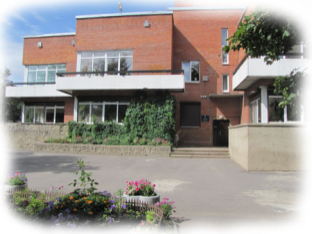 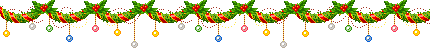 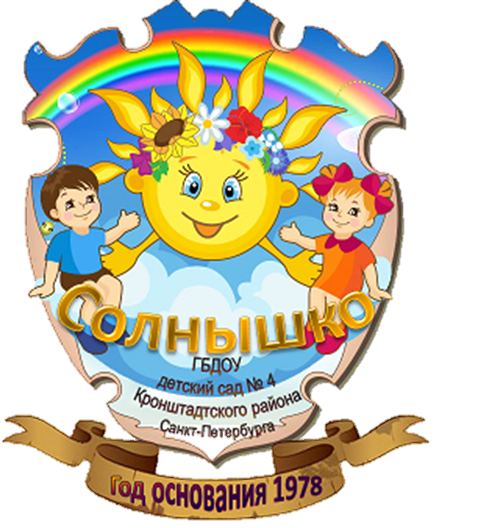 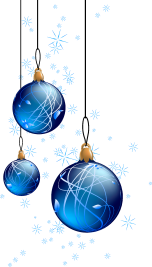 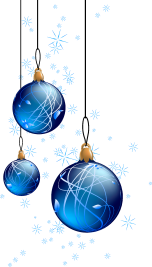 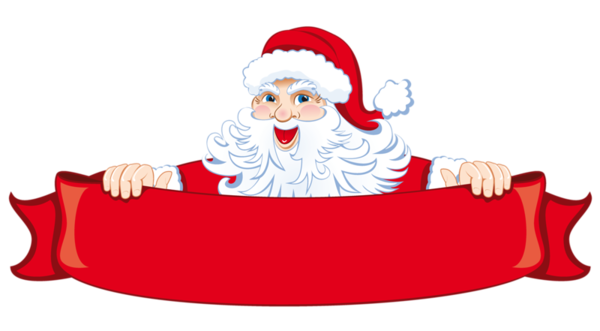 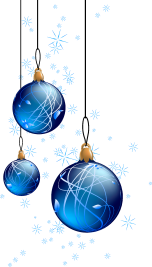 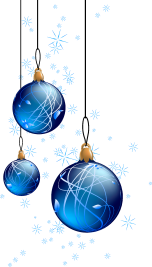 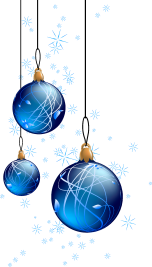 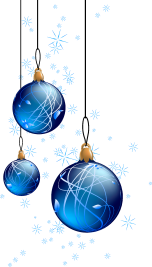 Мастерская Деда Мороза
10 января 2017 года 
прошло подведение итогов смотра-выставки новогодних поделок и совместного семейного творчества «Мастерская Деда Мороза». 
Активными участниками стали педагоги, воспитанники всех возрастных групп и их родители (законные представители). Все участники награждены сертификатами, дипломами и поощрительными призами.
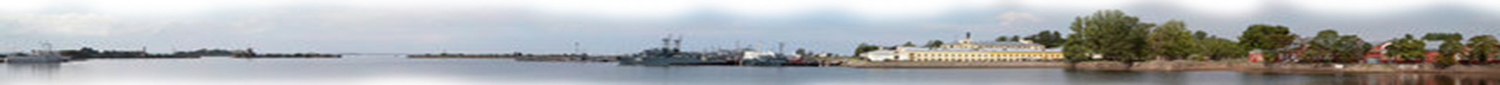 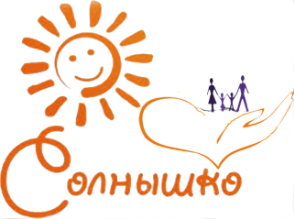 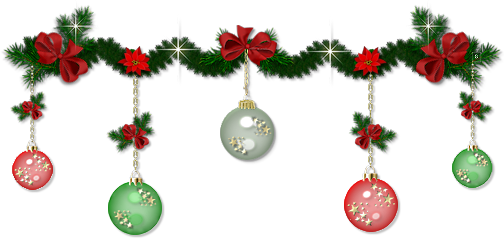 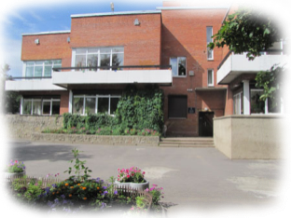 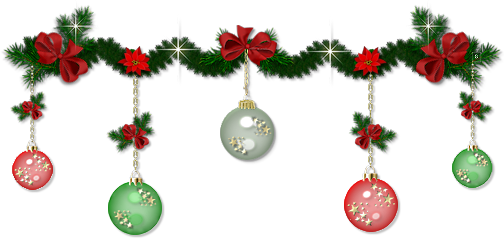 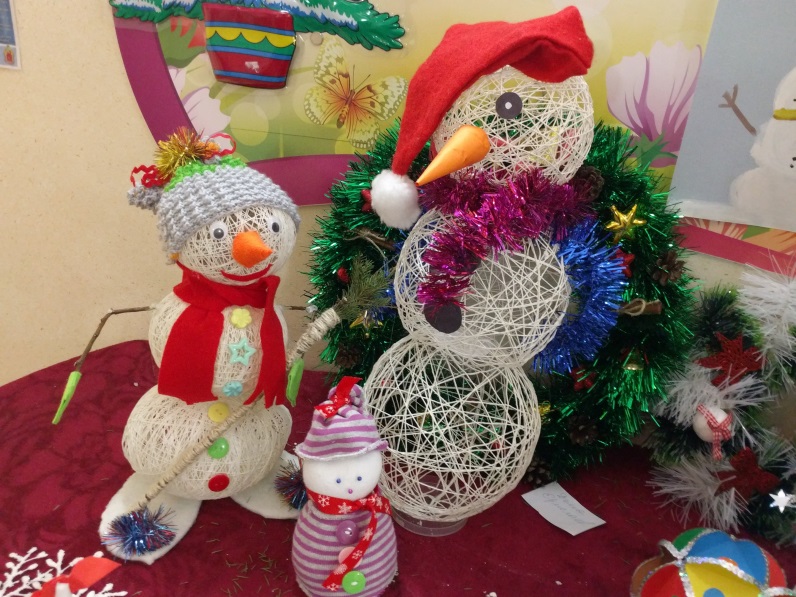 Группы
«Почемучки» и «Лучики»
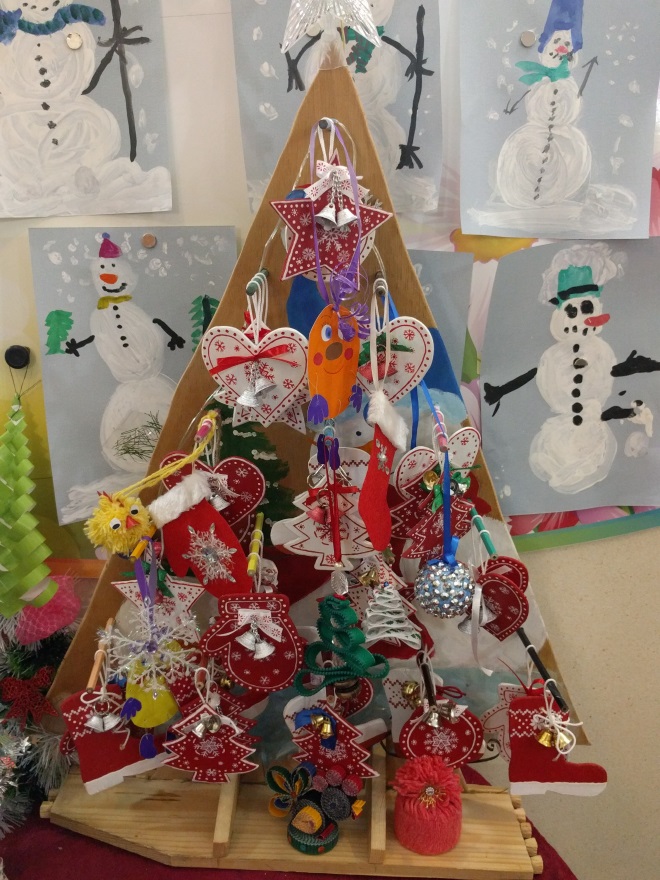 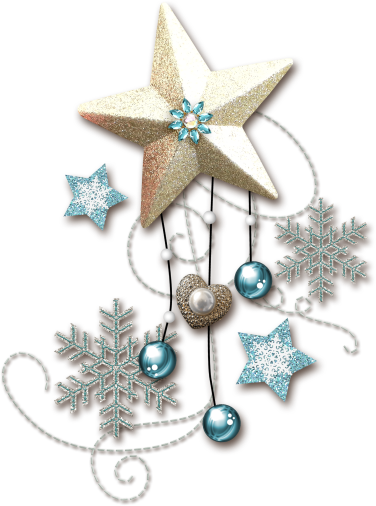 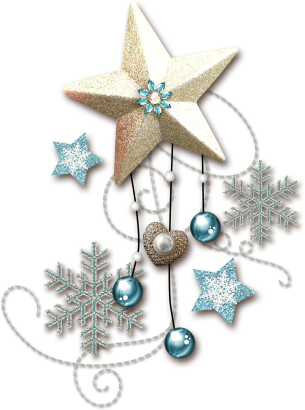 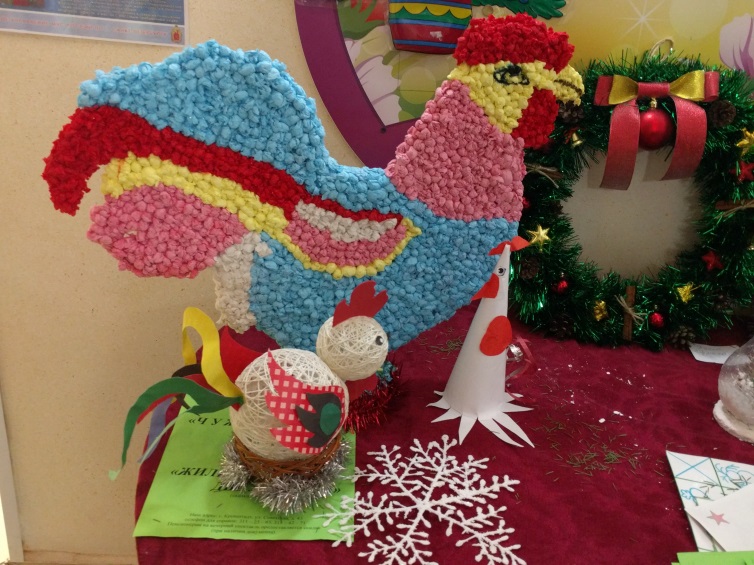 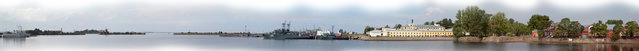 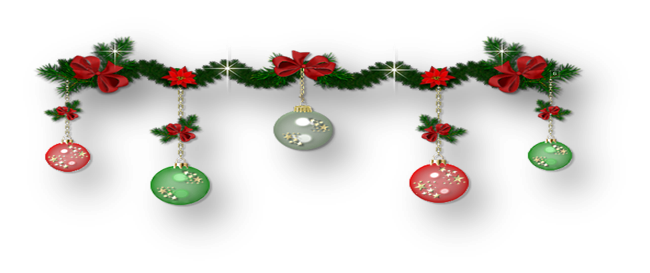 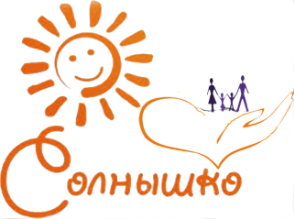 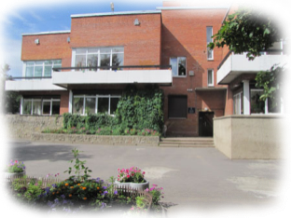 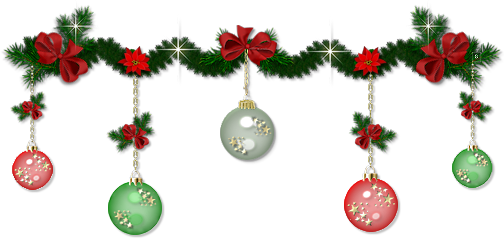 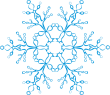 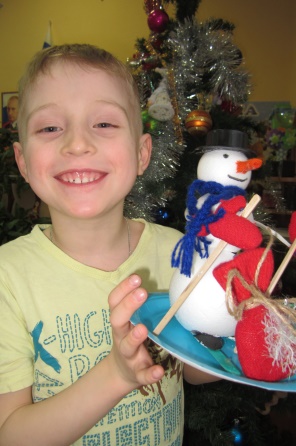 Группа
«Искорки»
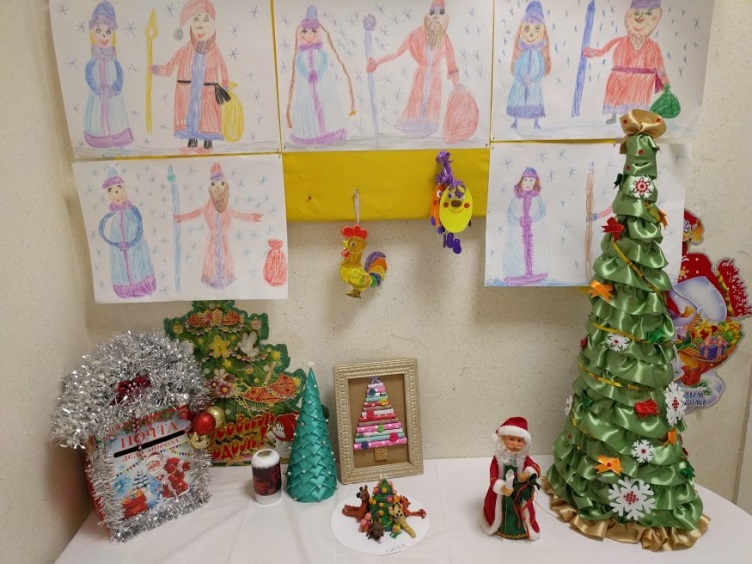 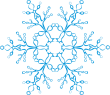 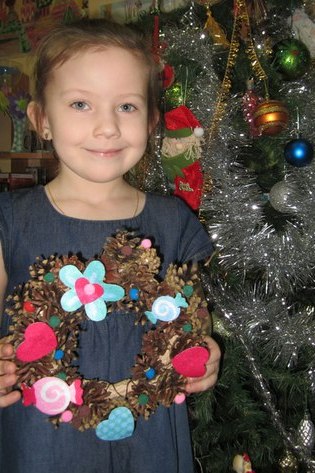 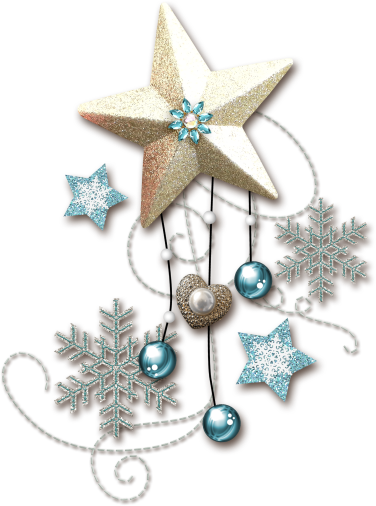 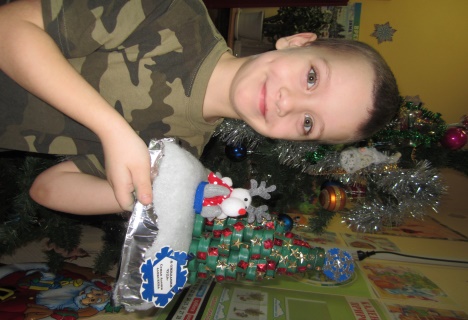 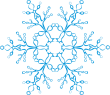 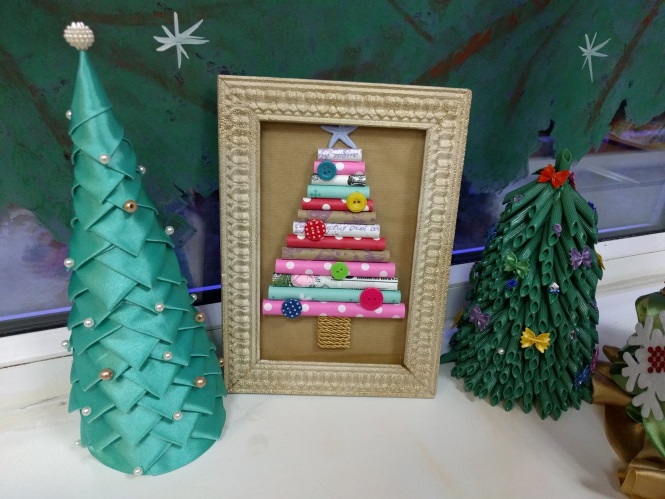 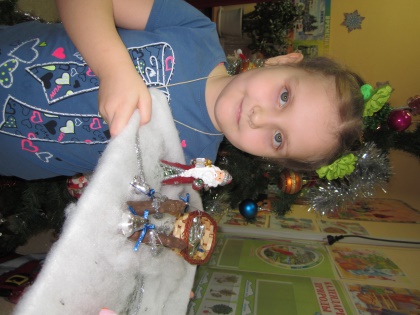 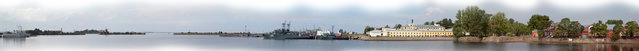 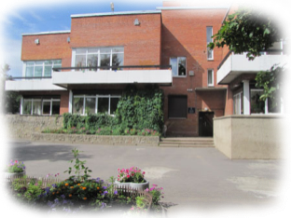 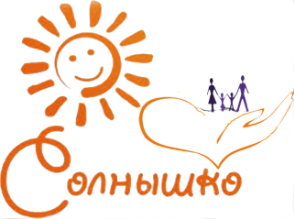 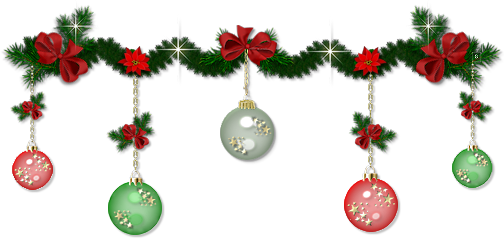 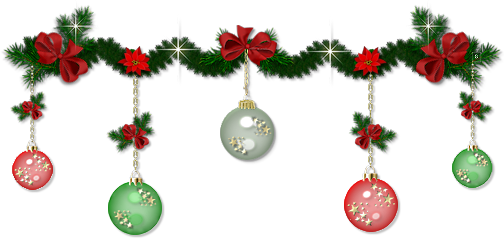 Группа
«Радуга»
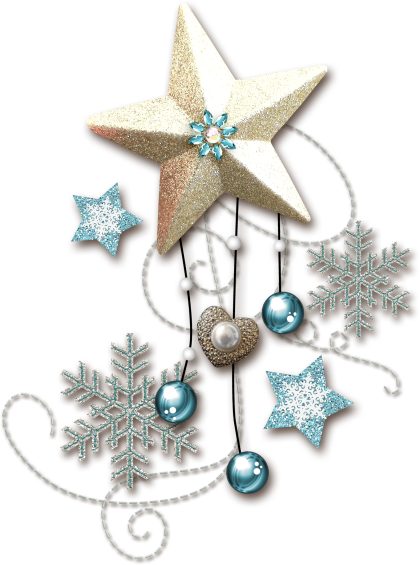 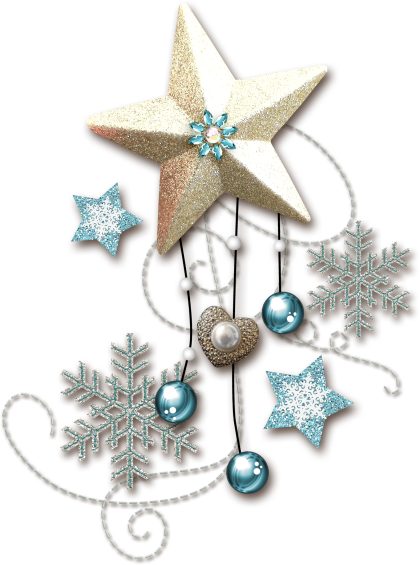 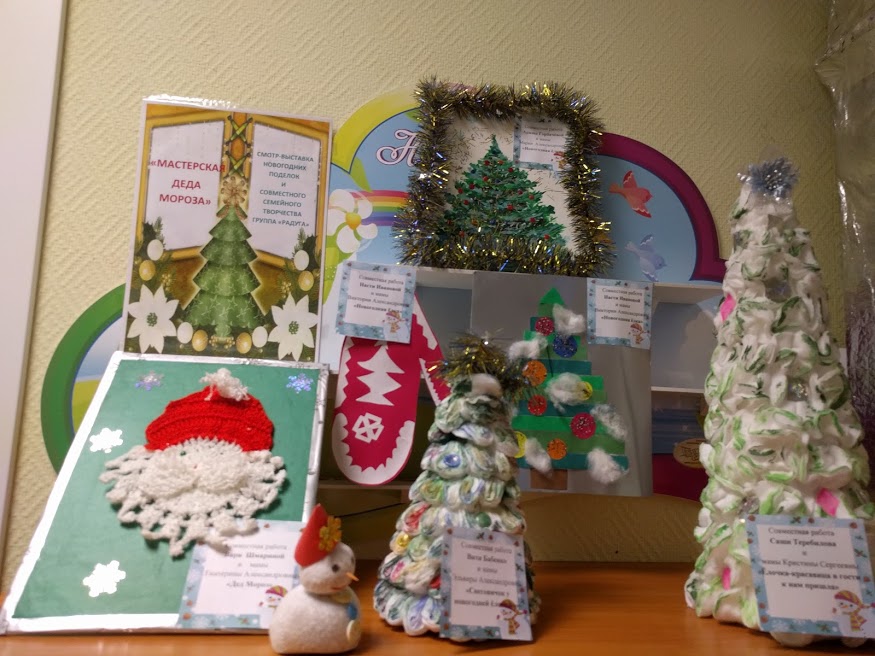 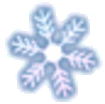 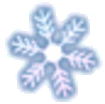 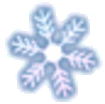 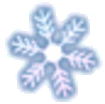 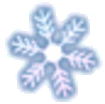 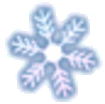 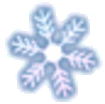 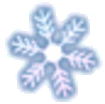 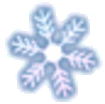 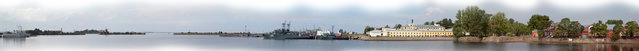 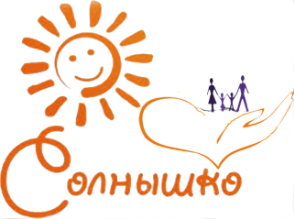 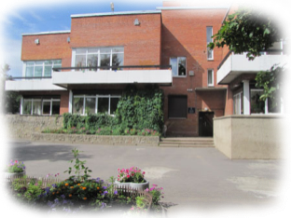 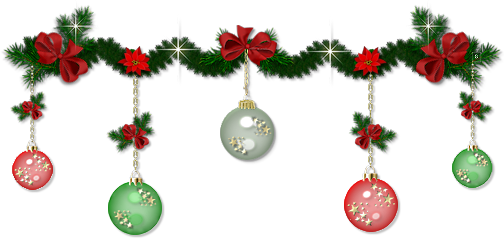 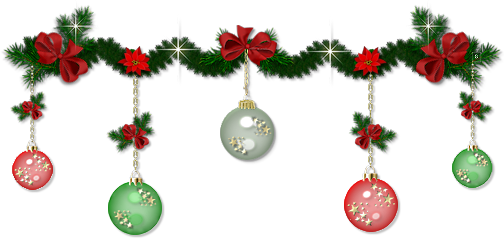 Группы
«Капельки» и «Лучики»
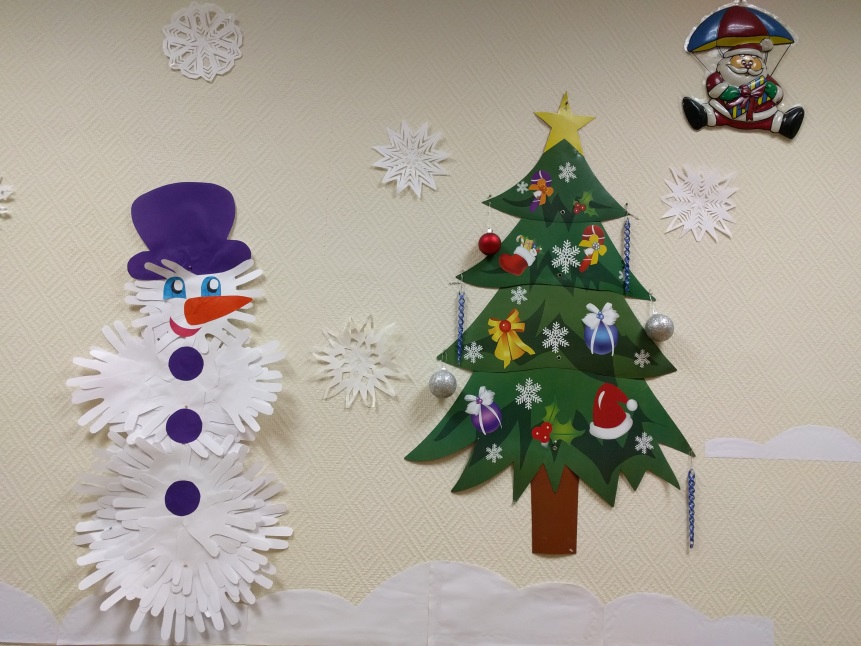 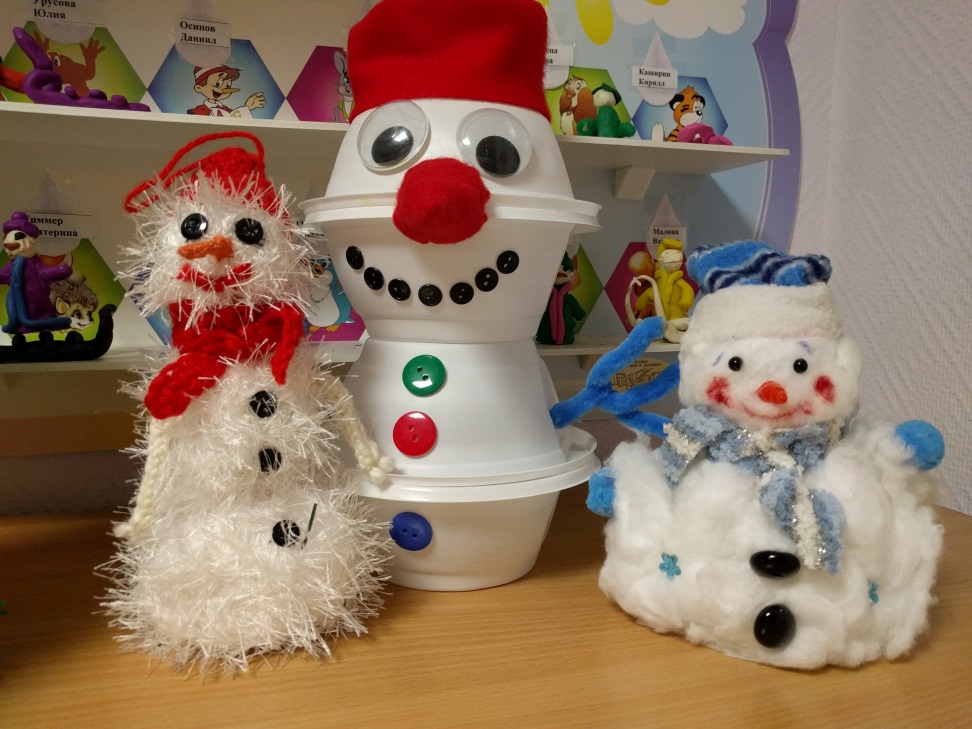 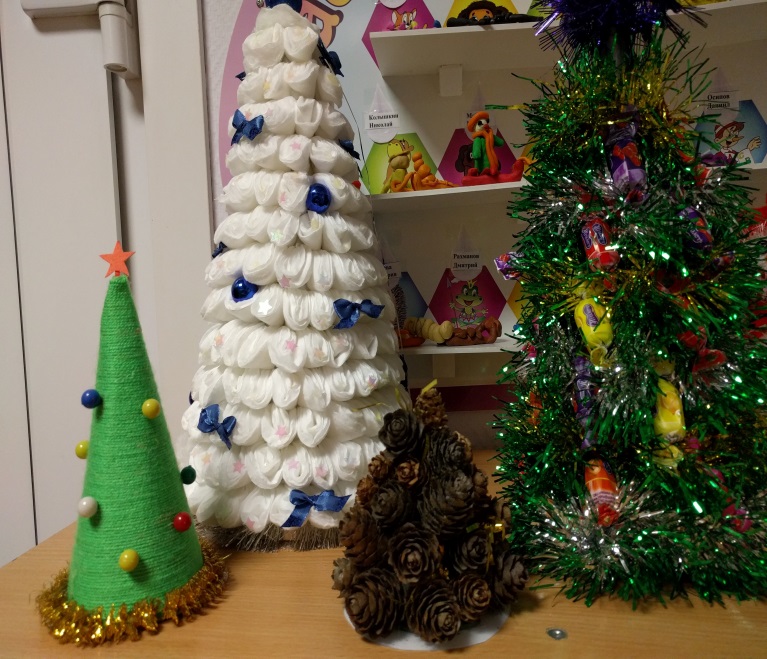 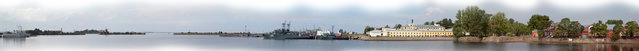 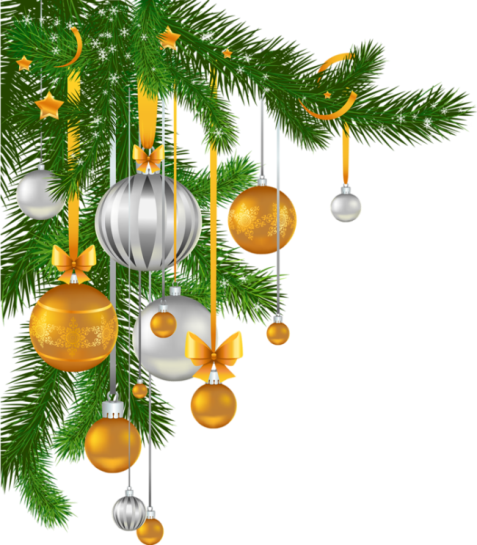 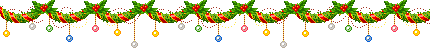 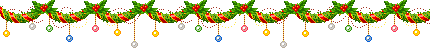 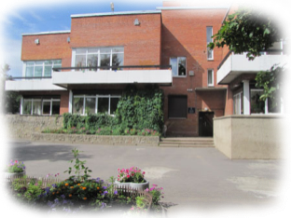 Группа
«Ладушки»
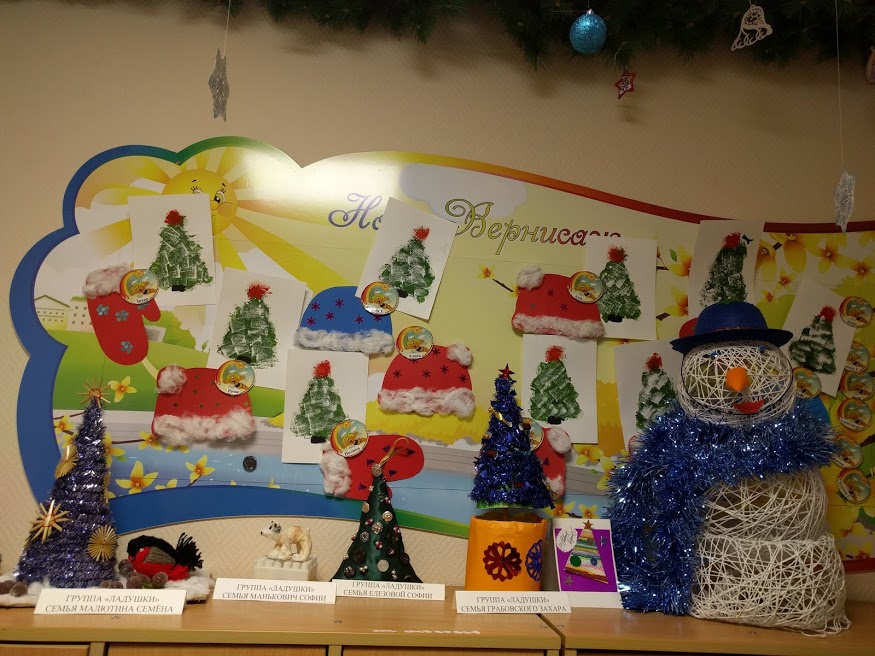 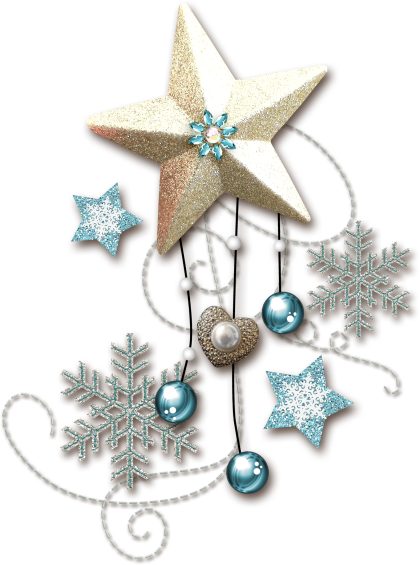 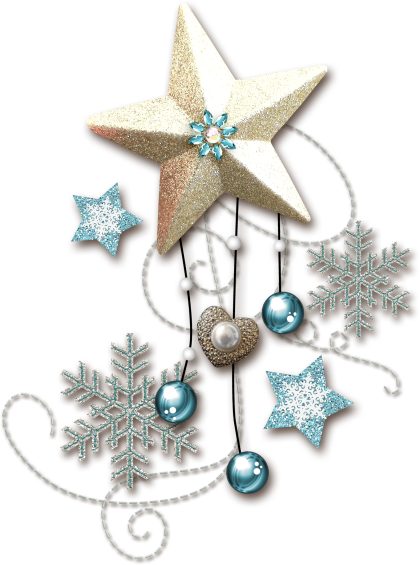 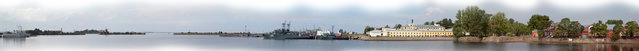 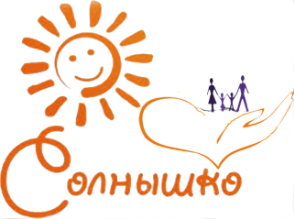 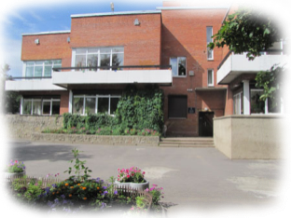 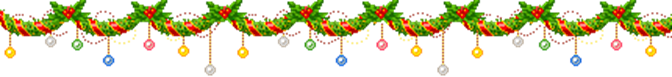 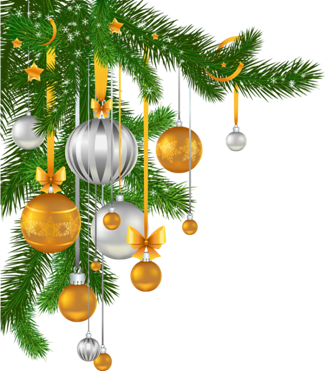 Группа
«Теремок»    «КРОХА»
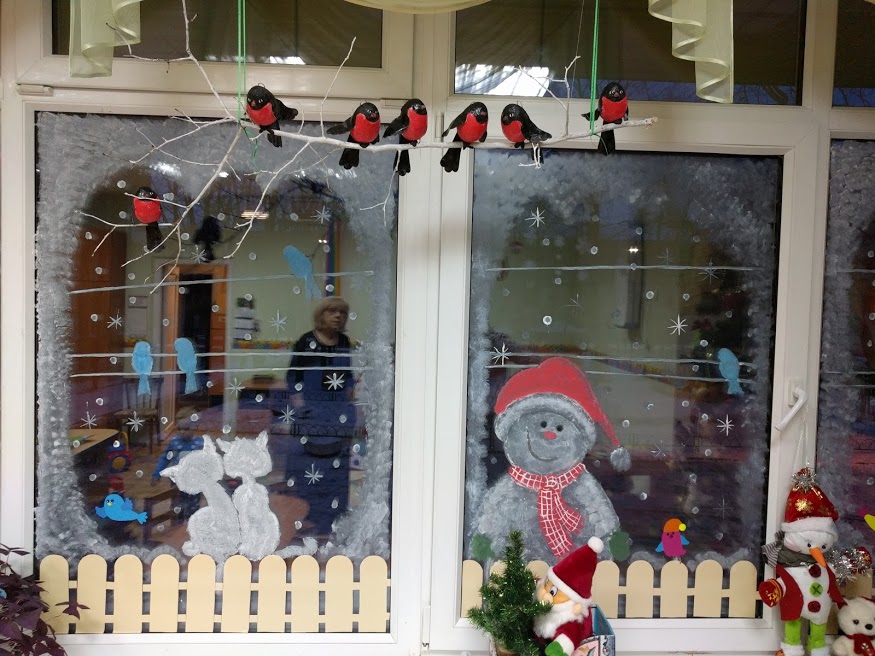 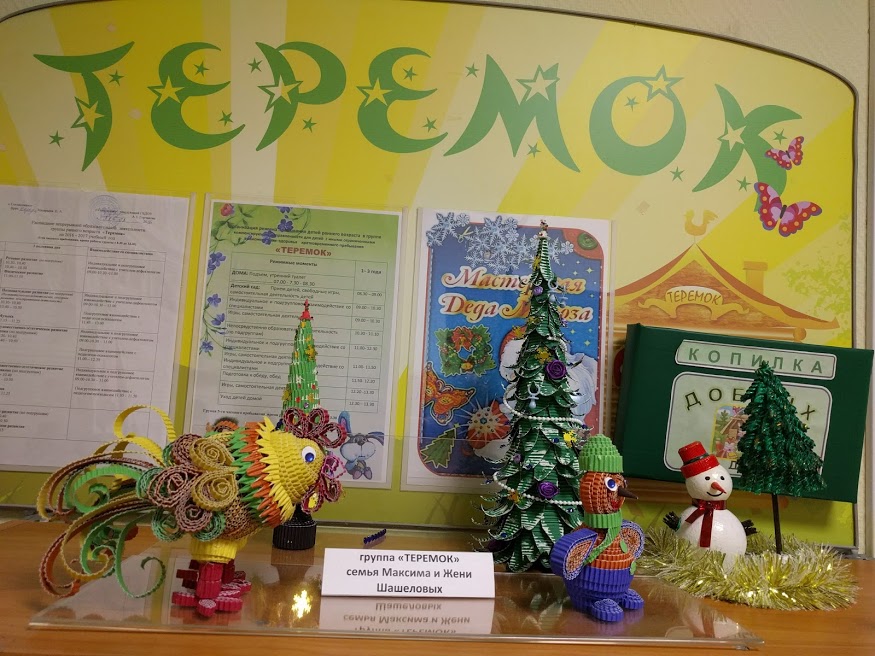 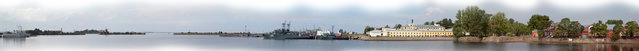 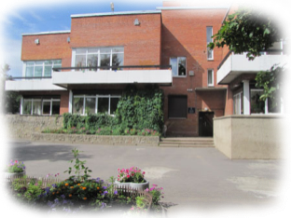 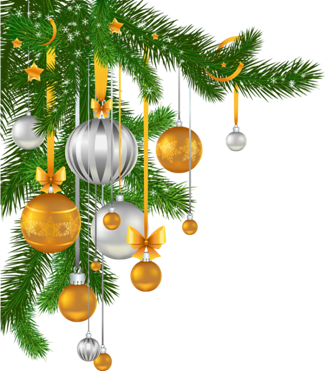 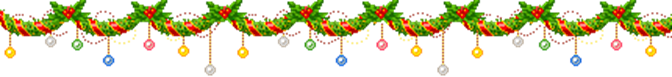 Новогоднего настроения!
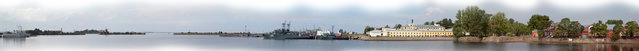